Children and Youth Behavioral Health Initiative
Fee schedule working group session 1
October 3, 2022
Purpose:
The purpose of this document is to present next steps for the Office of Strategic Partnership’s BH Fee Schedule workstream as part of the Children and Youth Behavioral Health Initiative. The materials are meant to provide a non-exhaustive fact base around potential stakeholder engagement and preliminary materials for the fee schedule. 
This document was created at the request of DHCS Office of Strategic Partnerships. Sources of insight include working sessions with OSP, the DHCS July memo on the BH Fee Schedule, and inputs from CalHHS and other department teams.
The approaches and considerations included in this document are preliminary and may be further developed based on additional inputs from OSP, broader DHCS, CalHHS and other departments.
Draft AS OF 09/23/22
Welcome!
Please add your name and role in the meeting chat!
This Working Group will focus on supporting the design of a school-linked fee schedule in support of CYBHI. The group includes a wide range of perspectives, including:
Xx K-12 (including school-linked providers)
Xx Higher Education (including school-linked providers)
Xx Medi-Cal Managed Care Plans
Xx Other Organizations (e.g. ,NGOs, advocates)
Xx Commercial Health Plans
Xx County Health Plans
Xx CBOs and Afterschool Programs
Xx Counties represented across all major CA regions
Source: Responses to Working Group applications and nominations
Draft AS OF 09/23/22
Time
Topic
Activities
1
Overview and introductions
Review today’s agenda and get to know each other
20 mins
Today’s Agenda
Review background (e.g., legislative requirements, impact on funding, etc.)
Align on role of workgroup and working norms
Vision for the fee schedule and role of working group
2
30 mins
Break
5 mins
Share current hypothesis on scope of services
Discuss open design questions around policy and operations in breakout rooms
3
55 mins
Policy and operational considerations
4
Review plan and cadence for following sessions over the next 3 months, including pre-work for next session
10 mins
Next steps
Draft AS OF 09/23/22
Time
Topic
Activities
1
Overview and introductions
Review today’s agenda and get to know each other
20 mins
Today’s Agenda
Review background (e.g., legislative requirements, impact on funding, etc.)
Align on role of workgroup and working norms
2
Vision for the fee schedule and role of working group
30 mins
Break
5 mins
Share current hypothesis on scope of services
Discuss open design questions around policy and operations in breakout rooms
3
55 mins
Policy and operational considerations
4
Review plan and cadence for following sessions over the next 3 months, including pre-work for next session
10 mins
Next steps
Draft AS OF 09/23/22
1. Potential success from today’s discussion
1
Share vision and context for a school-linked fee schedule for BH services
2
Align on working group charter, including objectives, norms and expectations
3
Discuss major operational questions for the school-linked fee schedule
Source: Discussion with OSP, 09/07/2022
Draft AS OF 09/23/22
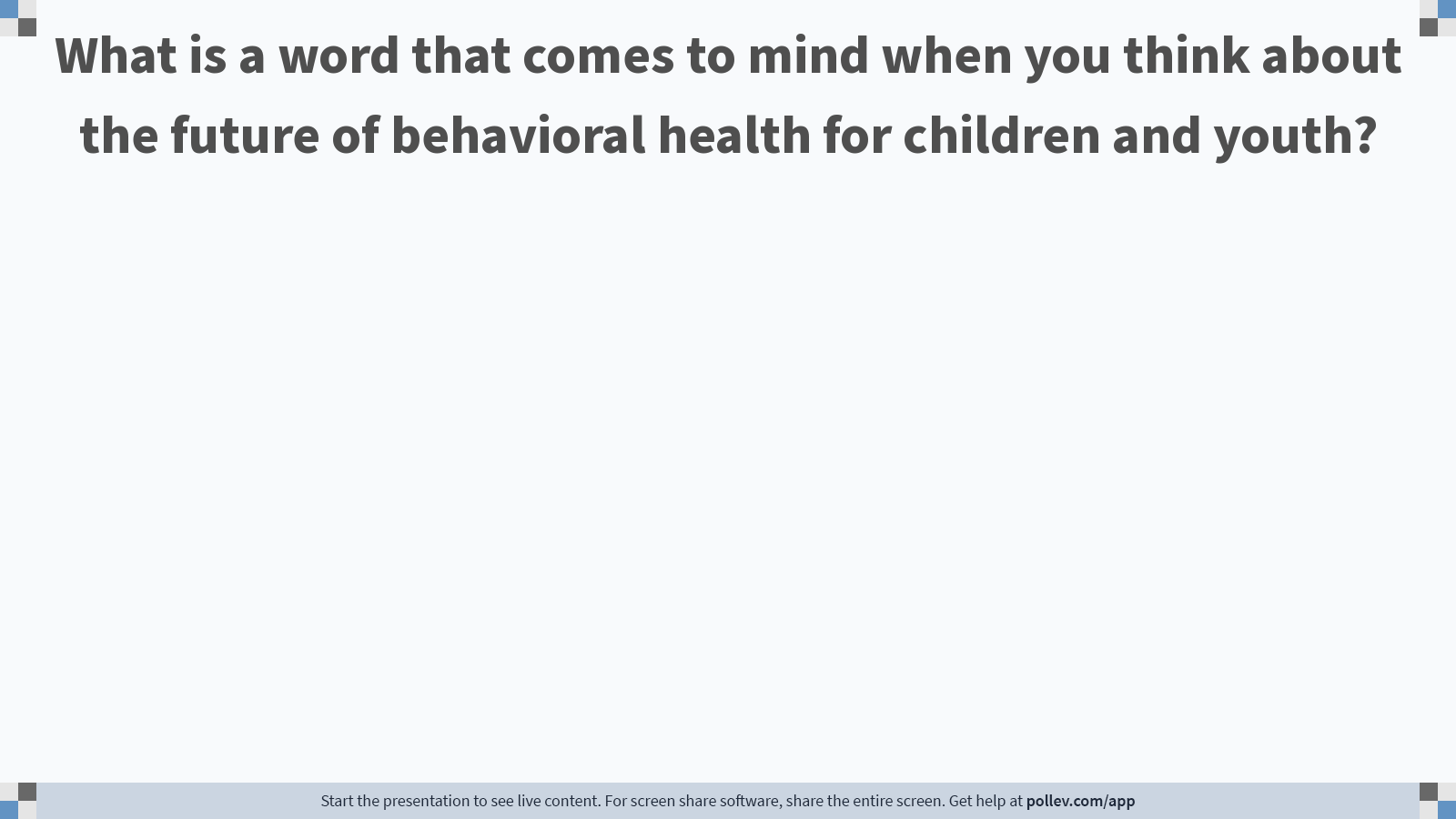 What word describes something that excites you about the potential future-state of a school-linked fee schedule?
1. Word Cloud Exercise (1 of 2)
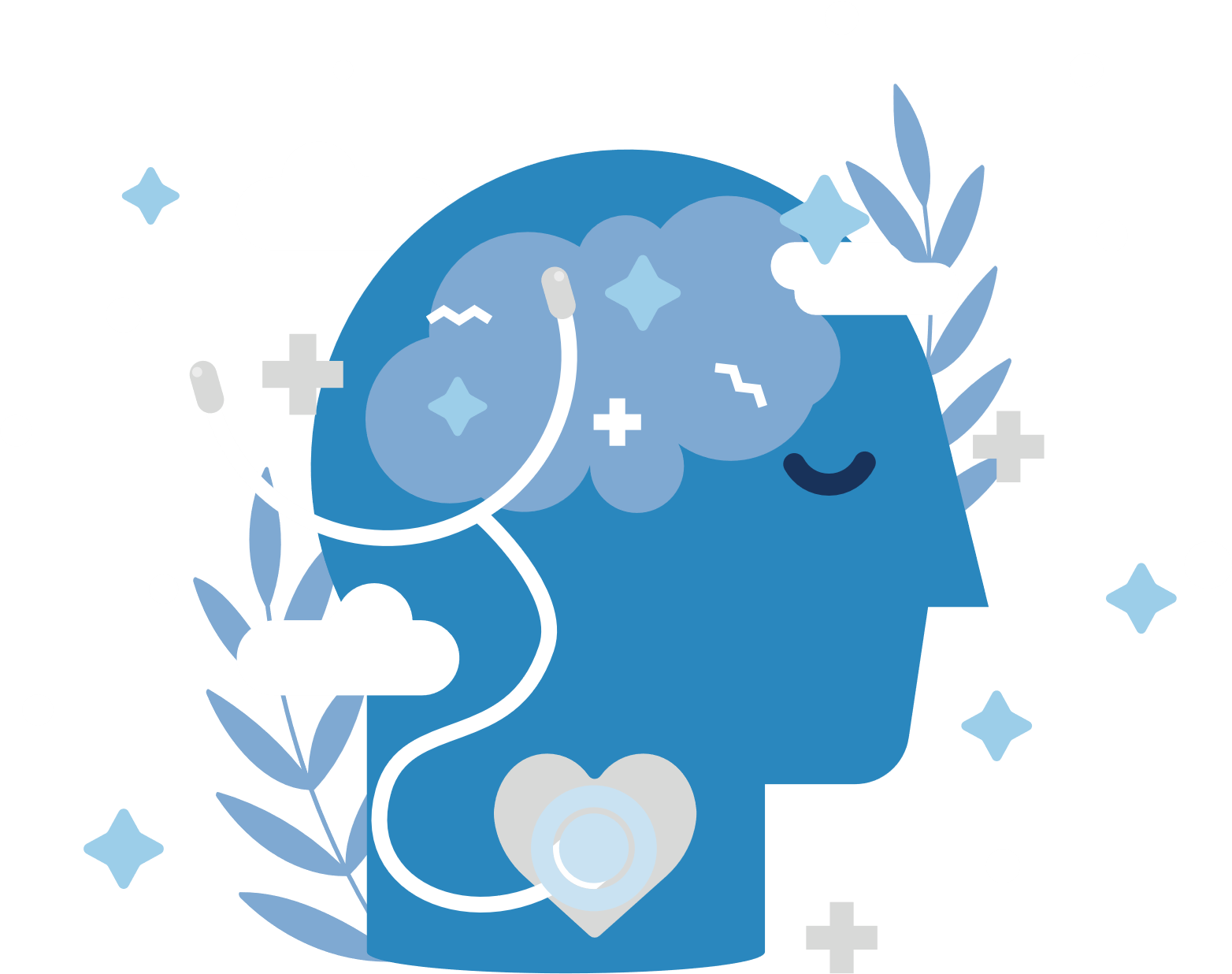 To do: embed Poll Everywhere word cloud
Source: DHCS input
Draft AS OF 09/23/22
1. Phrase wall exercise (2 of 2)
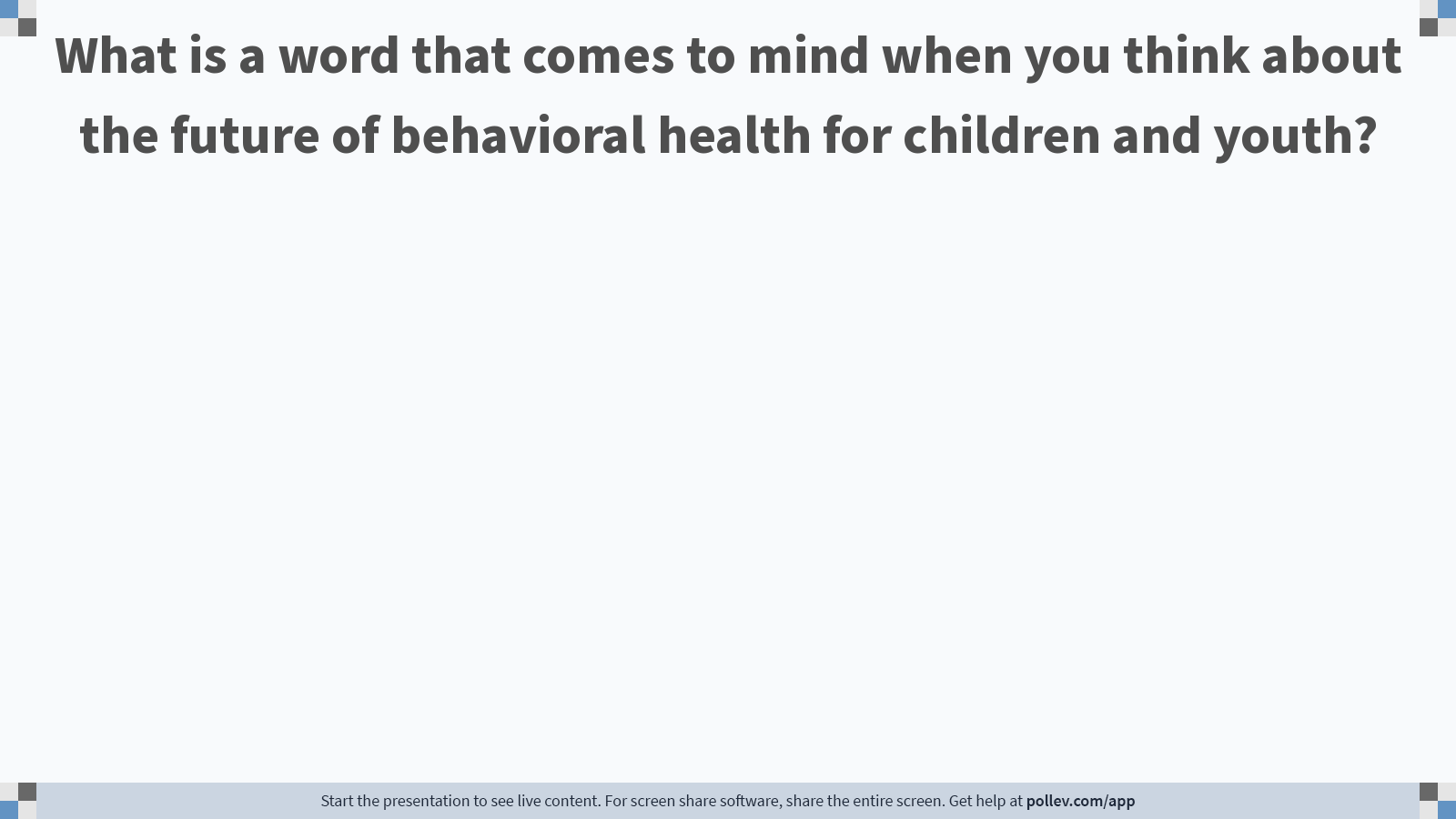 What is a worry/concern you have about implementing a new school-linked fee schedule?
To do: embed Poll Everywhere phrase wall
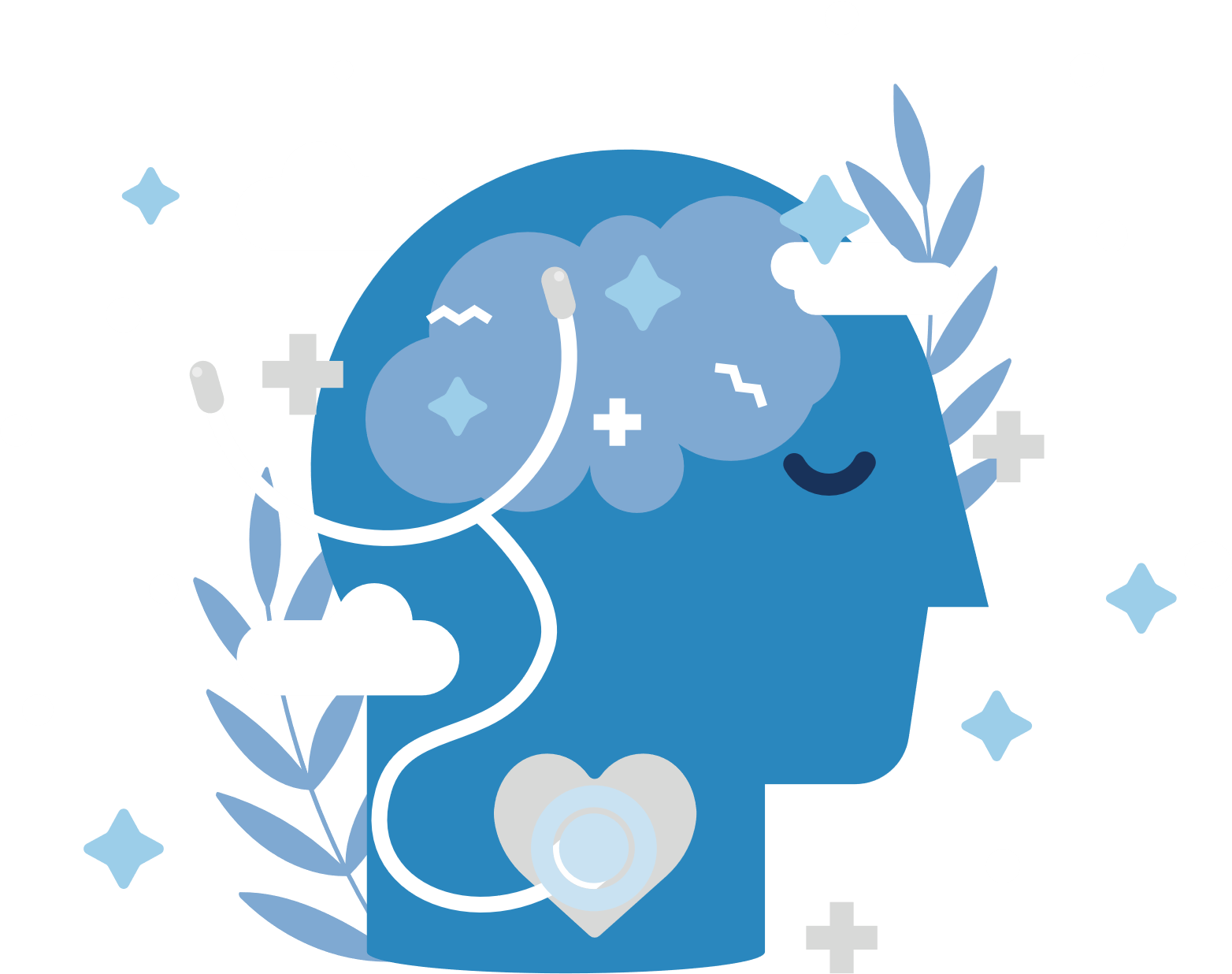 Source: DHCS input
Draft AS OF 09/23/22
Time
Topic
Activities
1
Overview and introductions
Review today’s agenda and get to know each other
20 mins
Today’s Agenda
Review background (e.g., legislative requirements, impact on funding, etc.)
Align on role of workgroup and working norms
2
Vision for the fee schedule and role of working group
30 mins
Break
5 mins
Share current hypothesis on scope of services
Discuss open design questions around policy and operations in breakout rooms
3
55 mins
Policy and operational considerations
4
Review plan and cadence for following sessions over the next 3 months, including pre-work for next session
10 mins
Next steps
Draft AS OF 09/23/22
2. Overview of the Children and Youth Behavioral Health Initiative (CYBHI)
The goal of the Children and Youth Behavioral Health Initiative is to address the behavioral health challenges facing children and youth by reimagining the systems that support behavioral health and wellness for children, youth, and their families
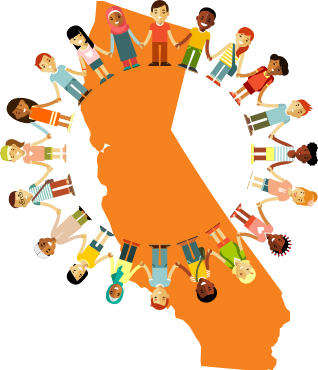 The initiative will take a whole system approach by creating cross-system partnerships – involving stakeholders from the  various systems that support children and youth behavioral health – to ensure that the reimagined ecosystem is children and youth centered and equity focused
Source: California Health and Human Services Agency
Draft AS OF 09/23/22
2. The CYBHI vision is to reimagine behavioral health and emotional wellbeing
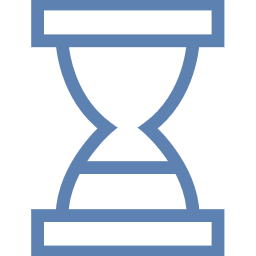 Designed for Youthby Youth
AdvanceEquity
for ALL children, youth, and families in California by delivering equitable, appropriate, timely, and accessible mental health and substance use services and supports from prevention to treatment to recovery in an innovative, up-stream focused, ecosystem
Start Early, Start Smart
Free ofStigma
Center around Children and Youth
Right Time,Right Place
Empower Familiesand Communities
Source: California Health and Human Services Agency
Draft AS OF 09/23/22
2. Snapshot of stakeholder engagement to date
In 2022 to date, DHCS and DMHC have engaged multiple stakeholder groups (including some participants from this Working Group) regarding school-linked services as a part of CYBHI, including: 
8 Listening tours
5 Public-facing webinars
3 higher education roundtable discussions
Conference with the County Behavioral Health Directors Association of California (CBHDA)
Conference with the California Association of Health Plans (CAHP) and Local Health Plans of California (LHPC)
Ongoing stakeholder engagement with K-12 partners through the Education Coalition

Feedback from these sessions has informed DHCS’s understanding of current-state Behavioral Health offerings in school settings.
We are excited to launch this workgroup, which is the first stakeholder group focused exclusively on the design of the school-linked fee schedule
Source: DHCS Public Webinar
Draft AS OF 09/23/22
2. Current challenges and vision for the school-linked BH fee schedule
How the Fee Schedule aims to address current challenges
Current challenges for school-linked BH services
Need for sustainable funding and resource allocation for services that CYBHI aims to promote and scale
School-linked providers can bill to the fee schedule to fund services that are appropriate to provide in schools
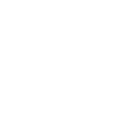 Need to ensure improvement in equity of services
Build funding sources for schools to be a stronger delivery hub that will reach students who are typically underserved by traditional healthcare delivery system
Insufficient provider capacity to provide and supervise services
The fee schedule may include coverage for provider types not currently covered (e.g., BH Coaches)
Administrative, logistical, legal, and financial burden from providing BH services, especially for small schools and school-linked providers
The fee schedule uses a more approachable billing model to ease administrative burden of billing services and simplify contracting, rate negotiation, and navigation across delivery
The fee schedule includes mechanisms for oversight and accountability into fee schedule design
Concerns around fraud, waste and abuse
Source: DHCS 2022 stakeholder engagement sessions
Draft AS OF 09/23/22
2. Fee schedule working group charter
Objectives and scope
The Working Group will:
The Working Group will not
Member expectations
Join all Working Group Sessions on-time
Complete all pre-work and pre-reading before sessions as needed
Do not multi-task during sessions
Maintain confidentiality
Provide input on current-state school-linked BH services billing / reimbursement / contracting processes, including potential challenges 
Offer perspectives on select design decisions, including (not exhaustive):
What services are included in the fee schedule?
Who is eligible to provide services?
How are payments made through the fee schedule?
Engage with other stakeholders on the fee schedule implementation plan
Make final design decisions (DHCS and DMHC will decide)
Directly shape decisions around other billing programs (e.g., LEA BOP)
Source: Discussion with OSP, 09/07/2022; 08/17/2022
Draft AS OF 09/23/22
2. Fee schedule working group norms and values
Participatory
Commit to participating in discussions, completing “pre-work”, and joining potential follow-up sessions
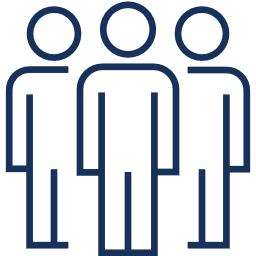 Collaborative
Work together to facilitate the program design by welcoming others’ perspectives and championing CYBHI
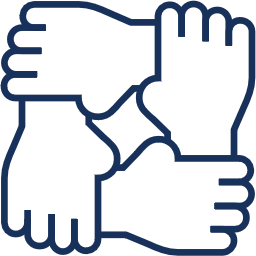 Activity: 
Use the Jamboard to add stickies with additional norms for the team, and mark the norms that resonate most with you
Solution-oriented
Anchor discussion on problem solving and brainstorming potential solutions
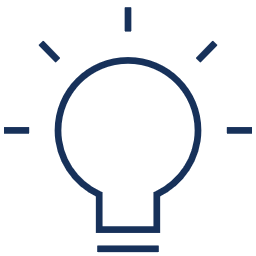 Open and exploratory
Maintain a safe space for discussion, debate, and risk-taking
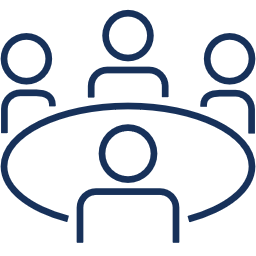 Health impact-focused
Center around the impact and outcomes of design decisions for children, youth, and families in California
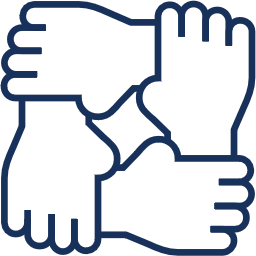 …
For discussion
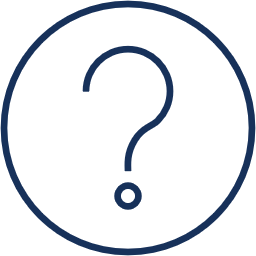 Source: DHCS Think Tank sessions
Draft AS OF 09/23/22
2. Preliminary topics for upcoming sessions
Session topics, dates, and agendas may be subject to change
Post Session 4
Session 1 (10/3)Kickoff & Overview
Session 2 (10/24) Scope of Services & Provider Network
Session 3 (11/7)         Billing & Reimbursement
Session 4 (12/5)Implementation
FSWG charter
Fee schedule background and overview
Policy and operational conditions and success factors
Preview of upcoming sessions and scope of services discussion
Updates and changes from previous session
Provider network considerations, including enrollment and eligibility requirements
Detail on scope of services
Updates and changes from previous session
Billing and reimbursement considerations
Network oversight, including FWA considerations
Updates and changes from previous session
Fee schedule implementation plan for 2024
Additional topics as-needed
Additional, townhalls as-needed through Jan 2024 to flag consid-erations
Topics for discussion
Topics for future sessions
Source: Input from OSP, 09/07/2022
Draft AS OF 09/23/22
Time
Topic
Activities
1
Overview and introductions
Review today’s agenda and get to know each other
20 mins
Today’s Agenda
2
Vision for the fee schedule and role of working group
Review background (e.g., legislative requirements, impact on funding, etc.)
Align on role of workgroup and working norms
30 mins
Break
5 mins
Share current hypothesis on scope of services	 
Discuss open design questions around policy and operations in breakout rooms
3
55 mins
Policy and operational considerations
4
Review plan and cadence for following sessions over the next 3 months, including pre-work for next session
10 mins
Next steps
Draft AS OF 09/23/22
3. Overview of statutory requirements
CYBHI Act Statutory requirements1
Additional factors
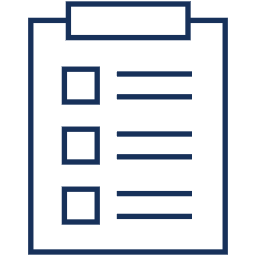 Develop and maintain a school-linked statewide fee schedule for outpatient mental health or substance use disorder provided to a student 25 years of age or younger at a school site 
Develop and maintain a school-linked statewide provider network of school site behavioral health counselors
Require each commercial health plan AND the Medi-Cal managed care plans and Medi-Cal behavioral health delivery system, as applicable, to reimburse providers of medically necessary outpatient mental health or substance use disorder treatment provided at, or near, a school site to a student (age 25 or younger) who is an enrollee of the plan or delivery system
Providers of medically necessary school-site services will be reimbursed, at a minimum, at the fee schedule rate regardless of network provider status (e.g., commercial plan coverage)
Services provided as part of the fee schedule shall not be subject to copayment, coinsurance, deductible, or any other form of cost sharing2
1.	See Children and Youth Behavioral Health Initiative Act, § 5961.4 (a) (1) – (4);
2.	See Health and Safety Code §  1374.722
Source: DHCS Public Webinar
Draft AS OF 09/23/22
3. Preliminary view of scope of services1 to be covered
Additional discussion planned for Workgroup 2
Prevention / early intervention: Care for a student to avoid or reduce the impact of a potential mental health condition or substance use disorder
Ongoing Support: Support groups for students with a shared diagnosis and recovery groups for students in recovery from an SUD
Treatment: Care for a student with an identified mental health condition or substance use disorder
Coordination/ care management: activities by a team of providers and/or social support organizations to coordinate care and other services
1.	CYBHI Act of 2021 Section 5961.4 (a)
Draft AS OF 09/23/22
3. Hypothesis for future-state school-linked fee schedule process flow
School or school district enrolls as a provider
Provider delivers services at or near school site
Responsible party bills for services
Plan remits payment at (or above) the established rates
State conducts ongoing audit and accountability
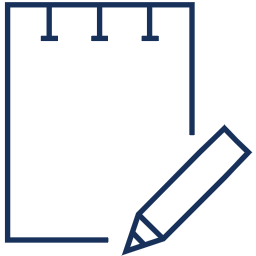 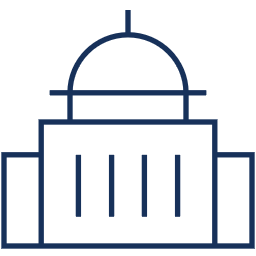 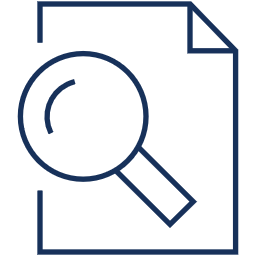 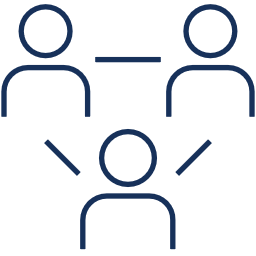 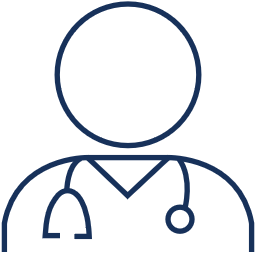 LEA bills for services
Medi-Cal is payer (MCOs, Medi-Cal BH)
School or school district enrolls as a provider in the school-linked network and hires or contracts with medical practitioners eligible for reimbursement under the fee schedule
School or school district provides or arranges for the provision of eligible medically necessary services – on campus, off-campus, mobile, etc.
State monitors for appropriate and timely reimbursement and fraud, waste, and abuse
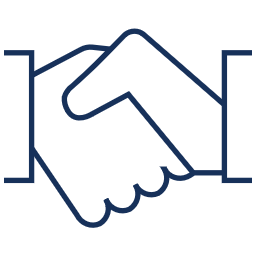 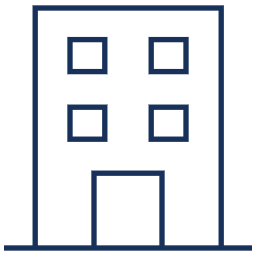 Commercial plan is payor
Third party billing entity bills
Source: DHCS
Draft AS OF 09/23/22
3. Design and operational considerations to be addressed
School or school district enrolls as a provider
Provider delivers services at or near school site
Responsible party bills for services
Plan remits payment at (or above) the established rates
State conducts ongoing audit and accountability
Designated party for fee schedule reimbursement (e.g., schools, LEAs, COEs, combination) 
Provider enrollment requirements and process
Specific scope of services and benefits to be covered 
Eligible practitioners and enrollment requirements
Designated central billing entity (e.g., LEAs, practitioners, schools) 
Supports and infrastructure needed for educational billing (e.g., potential role of third-party billing entity)
Interaction with other BH funding streams
Model for educational institution engagement with payers
Payer provider network requirements for reimbursement
Appropriate oversight of quality of services
Appropriate fraud protection and network safety measures
Source: DHCS
Draft AS OF 09/23/22
You will each be assigned to join one of five pre-assigned breakout groups, each focused on a different step of the potential future-state process:
Provider Enrollment
Service delivery
Billing
Reimbursement
Accountability and oversight

In your breakout groups, please
Select one team member who will report-out at the end 
For each topic within your process step, use stickies on Jamboard to answer the following questions: 
What would you be most excited to see in the future state?
What policy / operational factors need to be in place to realize that vision?
What outstanding questions should DHCS and DMHC consider?
3. Breakout group discussions
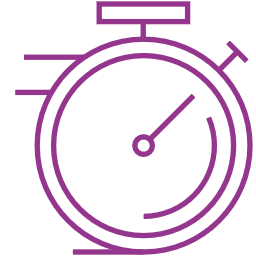 25 min
Draft AS OF 09/23/22
K-12
3. Breakout discussion activity: Provider enrollment
2
3
1
What would you be excited to see in the future state?
What policy / operational factors need to be in place to realize that vision?
Outstanding questions and considerations for DHCS / DMHC
Higher ed
Topics for discussion
Designated party for fee schedule reimbursement (e.g., schools, LEAs, COEs, combination)
Medi-Cal payers
Activity to be completed on Jamboard
Commercial payers
Provider enrollment requirements and process
Other
...other sub-topics
Source: DHCS
Draft AS OF 09/23/22
For each breakout group, the designated leader should share:
3. Read-out from breakouts
What is one characteristic of the future state that makes you most excited?
What are the 2 - 3 most critical factors for success to realize that vision?
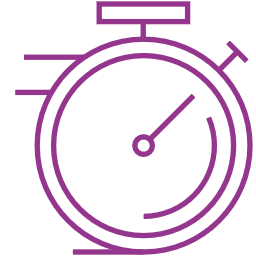 15 min (3 minutes per group)
Draft AS OF 09/23/22
Time
Topic
Activities
1
Overview and introductions
Review today’s agenda and get to know each other
20 mins
Today’s Agenda
Review background (e.g., legislative requirements, impact on funding, etc.)
Align on role of workgroup and working norms
2
Vision for the fee schedule and role of working group
30 mins
Break
5 mins
Share current hypothesis on scope of services
Discuss open design questions around policy and operations in breakout rooms
3
55 mins
Policy and operational considerations
4
Review plan and cadence for following sessions over the next 3 months, including pre-work for next session
10 mins
Next steps
Draft AS OF 09/23/22
4. School-linked fee schedule implementation preliminary timeline
Preliminary Timeframe
Milestone
Considerations
Fee schedule working group sessions
School-linked services grant rounds
Preliminary scope of services and design decisions for fee schedule finalized
Fee schedule published by healthcare finance team
Fee schedule goes live for Medi-Cal 
Fee schedule goes live for Commercial Health Plans
Oct-Dec 2022
Oct 2022-Feb 2023
Dec 2022
TBD
Jan 2024
May include a phased roll-out
TBD
Source: Input from OSP, 09/07/2022
Draft AS OF 09/23/22
4. Preliminary topics for upcoming sessions
Session topics, dates, and agendas may be subject to change
Post Session 4
Session 1 (today)Kickoff & Overview
Session 2 (10/24) Scope of Services & Provider Network
Session 3 (11/7)         Billing & Reimbursement
Session 4 (12/5)Implementation
FSWG charter
Fee schedule background and overview
Policy and operational conditions and success factors
Preview of upcoming sessions and scope of services discussion
Updates and changes from previous session
Provider network considerations, including enrollment and eligibility requirements
Detail on scope of services
Updates and changes from previous session
Billing and reimbursement considerations
Network oversight, including FWA considerations
Updates and changes from previous session
Fee schedule implementation plan for 2024
Additional topics as needed
Additional townhalls as needed through Jan 2024 to flag considerations
Topics for discussion
Topics for future sessions
Source: Input from OSP, 09/07/2022
In session 2, the FSWG will review mental health and substance use services for students 25 years of age or younger that can be provided by school-linked providers for inclusion in the statewide fee schedule.1
Sample pre-survey questions (subject to change):
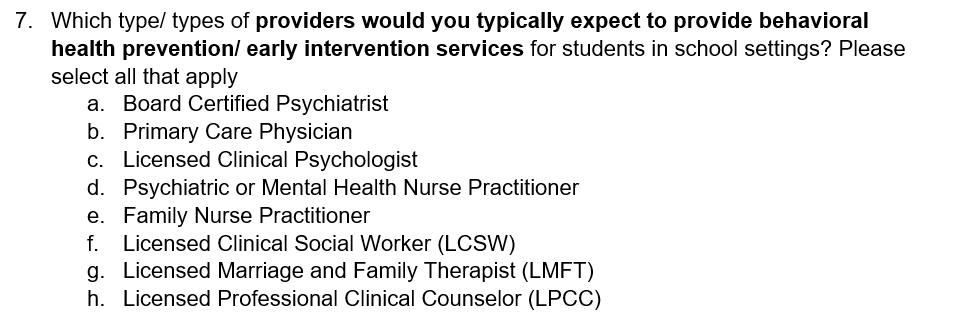 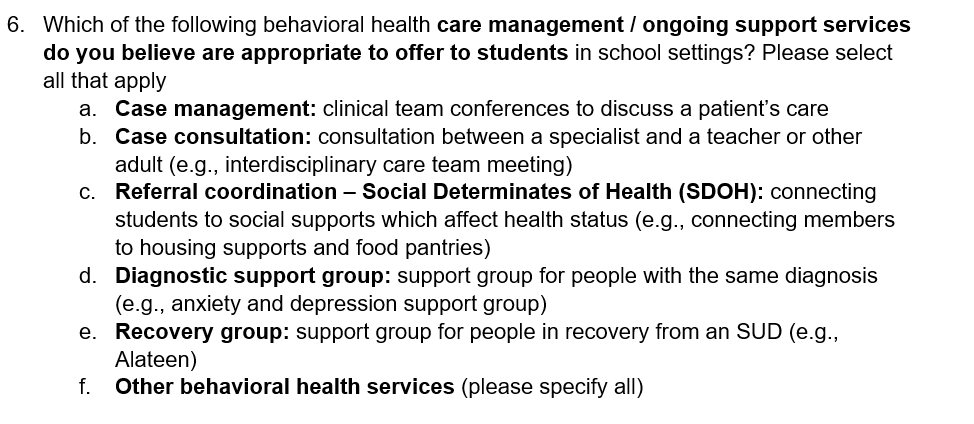 4. Preview of pre-survey for session 2
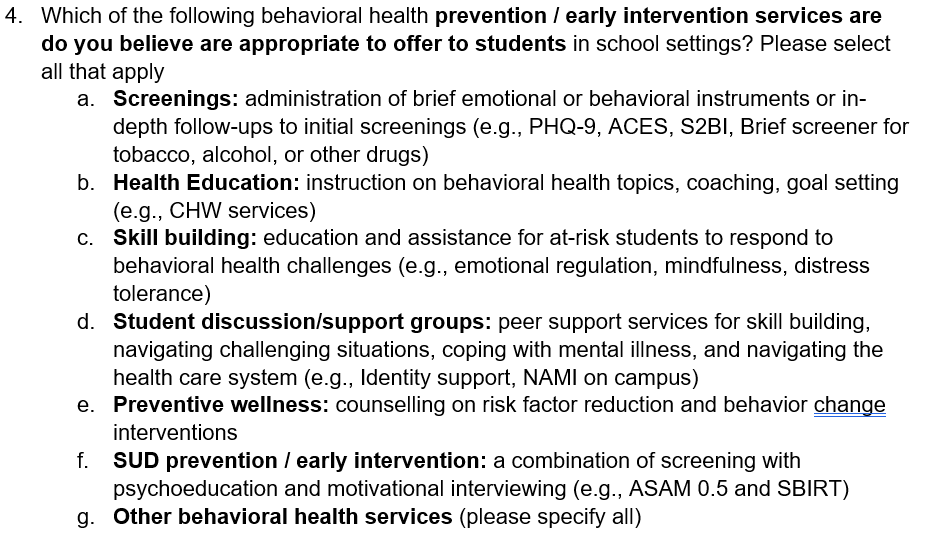 Action needed:
Please complete the pre-survey by end of day on Friday, October 14
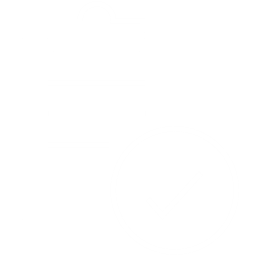 1.	CYBHI Act of 2021 Section 5961.4 (a)
Source: Fee Schedule Working Group Session 1 Pre-Survey, last edited 9/26/2022
Backup
Review: Fee Schedule stakeholder engagement plan
Preliminary as of 09/08/2022
Membership
Key Dates
Objective
Total Members: 40-60
Launch:
Application opens; Emails sent to collaborators who will recommend potential invitees: Fri., 9/2
Responses expected back from collaborators who will recommend potential invitees: Wed, 9/7
Application closes: Mon., 9/12
Members notified of selection: Thur., 9/23
The Working Group will:
Stakeholder groups:
~1/3 education partners (including K-12 and higher ed. partners)
~1/3 BH providers BH providers (including K-12 and higher ed. partners)
~1/3 plans (Commercial, Medi-Cal MCPs, and County BH)
Other relevant stakeholders
Provide input on current-state school-linked BH services billing / reimbursement / contracting processes, including potential challenges 
Offer perspectives on key design decisions in consideration for 2023: 
What services are included in the fee schedule?
Who is eligible to provide services?
How are payments made through the fee schedule?
Gain opportunity to engage with other stakeholder groups on the fee schedule implementation plan
Sessions: 
Session 1: October 3, 3-5pm
Session 2 (Higher ed.): October 10, 2:30-5:30pm
Session 3 (K-12): November 7, 3-6pm
Session 4: December 5, 3-6pm
Potential additional ~bi-monthly townhall-style sessions in 2023
Profiles sought:
Technical roles, including Heads of Managed Care for MCPs / MHPs, School and Provider billing/admin leads
Participant selection:
DHCS and DMHC to identify participants through nominations from key partners (e.g., CAHP, LHPC, Ed. Coalition) and open application
The Working Group will NOT:
Make the final key design decisions (DHCS and DMHC will decide)
Source: DHCS announcement
Draft AS OF 09/23/22
2. Potential impacts of a revised school-linked fee schedule on current billing processes
What may change with a school-linked fee schedule
What may stay the same with a school-linked fee schedule1
A wider range of services from a wider range of providers may be billable
Fee schedule may supersede existing payment mechanisms for school-linked BH services (e.g., the Medi-Cal fee schedule)
Ed. institutions might not be subject to annual cost settlement processes for BH services (e.g., through LEA BOP)
Educational institutions may need to maintain insurance status of all students
Commercial plans could work more closely with educational institutions to coordinate billing
For payers (e.g., Medi-Cal, commercial plans, county BH): 
Current billing programs including LEA BOP and the Medi-Cal fee schedule remains in place and unchanged
Payer designation by service remains in place
State handles oversight against fraud, waste and abuse
For educational institutions (e.g., LEAs, colleges, universities):
Educational institutions or billing entities (in-house department or TPA) bill through traditional Medi-Cal FFS system for reimbursement 
Educational institutions are central providers w/ NPI and managing certification / compliance requirements, budget projection, DUA 
Educational institutions hire / contract with providers, provide services and pay for services prior to reimbursement
1.	For educational institutions that are currently billing for behavioral health services
Source: Discussion with OSP, 09/07/2022; September DHCS Fee Schedule Memo
Draft AS OF 09/23/22
4. Instructions for Scope of Services breakout groups
20 minutes for discussion
1. Select a team member who will report-out at the end 
2. Use stickies on Jamboard to answer these questions:
What additional major categories of prevention & early intervention services should be offered in school-linked settings?
Are any services on this list not appropriate to deliver in a school-linked setting?
Are there specific policy and operational issues to consider in order to deliver and seek reimbursement for these services?
What are specific examples of services to include within the category?
What types of providers who typically provide the service?
Source: Discussion with OSP, 09/07/2022
Draft AS OF 09/23/22
4. Prevention & early intervention
Potential category of service
For discussion
What additional major categories of prevention & early intervention services should be offered in school-linked settings?
Are any services on this list not appropriate to deliver in a school-linked setting?
Are there specific policy and operational issues to consider in order to deliver and seek reimbursement for these services?
Screenings: administration of brief emotional or behavioral instruments or in-depth follow-ups to initial screenings (e.g., PHQ-9, ACES, S2BI, Brief screener for tobacco, alcohol, or other drugs)
Health Education: instruction on behavioral health topics, coaching, goal setting (e.g., CHW services)
Wellness and skill building: education and assistance for at-risk students to respond to behavioral health challenges (e.g., emotional regulation, mindfulness, distress tolerance)
Student discussion/support groups: Peer support services for skill building, navigating challenging situations, coping with mental illness, and navigating the health care system (e.g., Identity support, NAMI on campus)
Preventive wellness: individual or group risk factor reduction and behavior change interventions (e.g., Mind Matters)
SUD pre-clinical intervention: a combination of screening combined with psychoeducation and/motivational interviewing (e.g., ASAM 0.5 programs and SBIRT)
Sources: DHCS and DMHC stakeholder conversations
	       Expert interviews
	       Agency for Healthcare Research and Quality (AHRQ)
Draft AS OF 09/23/22
4. Prevention & early intervention
Providers who typically provide service
Specific examples of services to include within the category
Potential category of service
Screenings
Health Education
Wellness and skill-building
Student discussion/support groups
Preventive wellness
SUD pre-clinical intervention
…
Sources: DHCS and DMHC stakeholder conversations
	       Expert interviews
	       Agency for Healthcare Research and Quality (AHRQ)
4. Treatment
Draft AS OF 09/23/22
Potential category of service
For discussion
What additional major categories of treatment services should be offered in school-linked settings?
Are any services on this list not appropriate to deliver in a school-linked setting?
Are there specific policy and operational issues to consider in order to deliver and seek reimbursement for these services?
Assessments:  administration of an assessment (e.g., brief emotional/behavioral assessment, developmental, neurobehavioral, neuropsychological, SUD)
Counselling/ Therapy: standard psychotherapy session (e.g., Individual, group or family psychotherapy)
Medication management: pharmacological management including prescription use and review of medication
Team consultation: consulting services provided to the treating provider or school-based team serving a student
Family/dyadic services: services that support the family and therefore the health of the student (e.g., Parent Child Interaction Training, Positive Parenting Program)
Mobile crisis services: community-based intervention designed to provide de-escalation and relief to individuals experiencing a behavioral health crisis wherever they are, including at school
Evidence based therapy, CBT: Treatment delivered according to a defined CBT protocol (e.g., CBITS, MET-CBT, or trauma focused CBT
SUD treatment: ASAM level 1 service to treat a student’s SUD (e.g., Counselling / Therapy; Medication Management; Psychiatric consultation)
Sources: DHCS and DMHC stakeholder conversations
	       Expert interviews
	       Agency for Healthcare Research and Quality (AHRQ)
Draft AS OF 09/23/22
4. Treatment
Specific examples of services to include within the category
Providers who typically provide service
Potential category of service
Assessments
Counselling/ Therapy
Medication management
Team consultation
Family/dyadic services
Mobile crisis services
Evidence-based therapy, CBT
SUD treatment
…
Sources: DHCS and DMHC stakeholder conversations
	       Expert interviews
	       Agency for Healthcare Research and Quality (AHRQ)
Draft AS OF 09/23/22
4. Coordination/care management and ongoing support
For discussion
Potential category of service
What additional major categories of coordination/ case management services should be offered in school-linked settings?
Are any services on this list not appropriate to deliver in a school-linked setting?
Are there specific policy and operational issues to consider in order to deliver and seek reimbursement for these services?
Case management: clinical team conferences to discuss a patient’s care
Case consultation: consultation between a specialist and a teacher or other adult (e.g., interdisciplinary care team meeting)
Referral coordination – Social Determinates of Health (SDOH): connecting students to social supports which affect health status (e.g., connecting members to housing supports and food pantries definition)
Diagnostic support group: support group for people with the same diagnosis (e.g., anxiety and depression support group)
Recovery group: support group for people in recovery from an SUD (e.g., Alateen)
Sources: DHCS and DMHC stakeholder conversations
	       Expert interviews
	       Agency for Healthcare Research and Quality (AHRQ)
Draft AS OF 09/23/22
4. Coordination/care management and ongoing support
Providers who typically provide service
Specific examples of services to include within the category
Potential category of service
Care management
Case consultation
Referral coordination – Social Determinates of Health (SDOH)
Diagnostic support groups
Recovery groups
…
Sources: DHCS and DMHC stakeholder conversations
	       Expert interviews